Catholic Schools Week 2021
P6K
We are grateful for....
Today we are grateful for…..
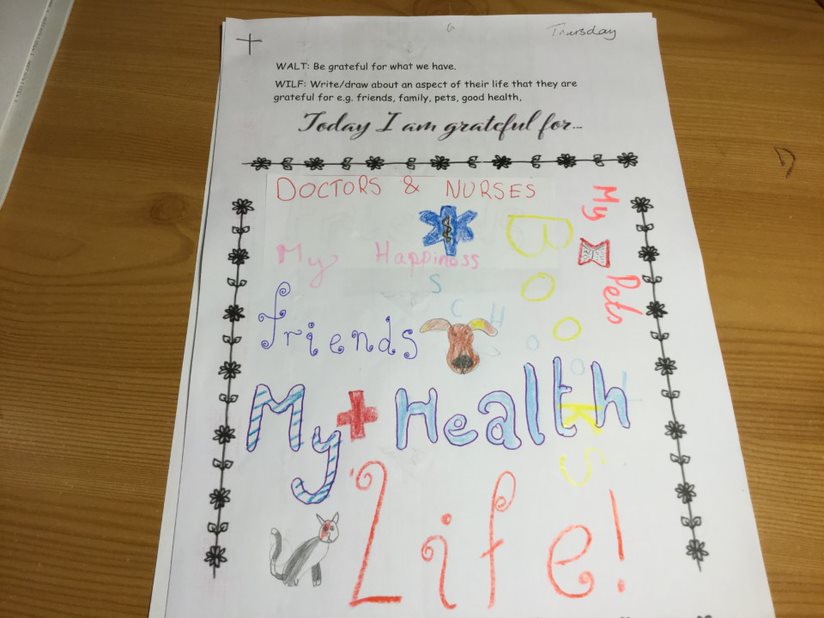 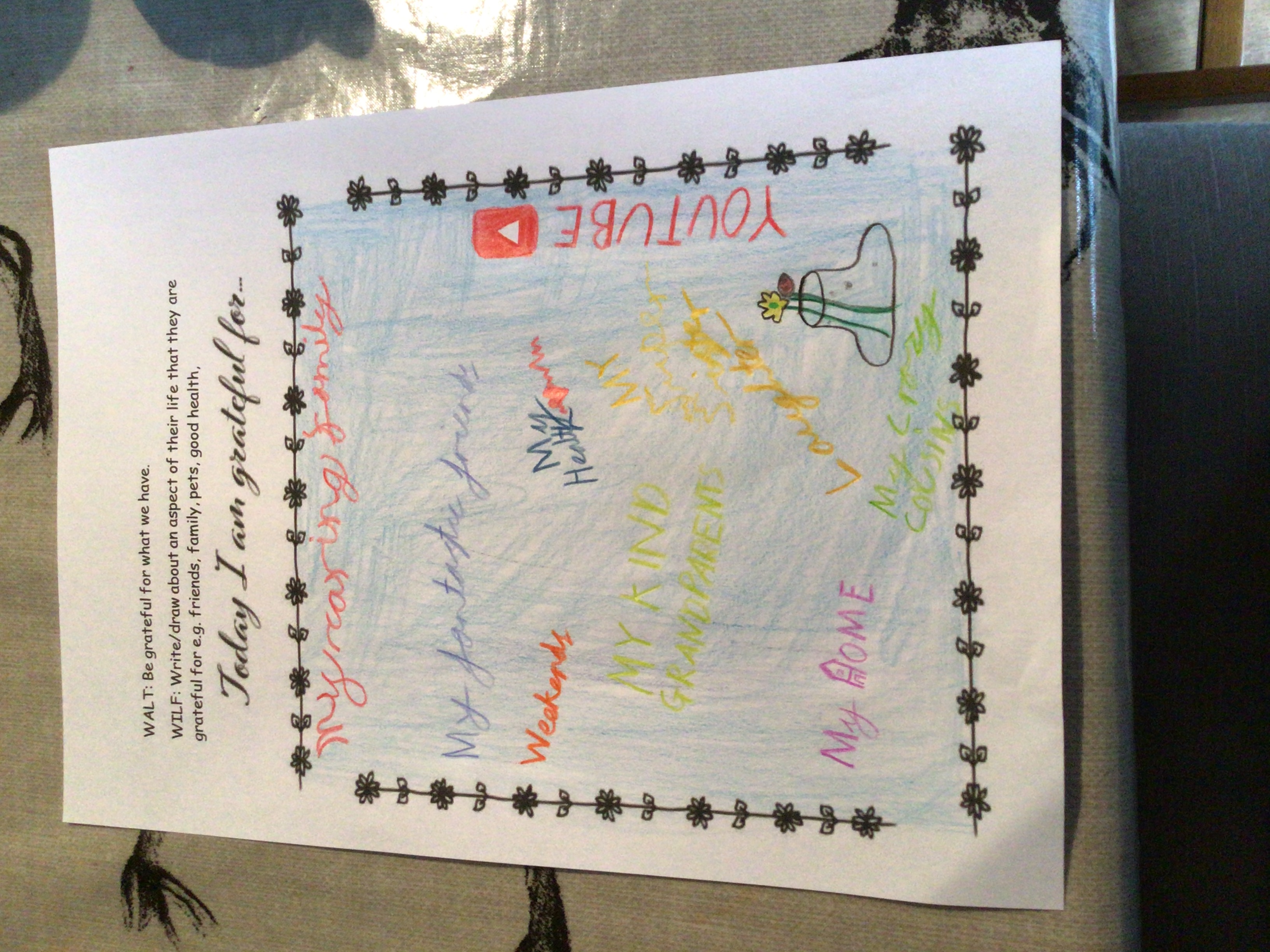 Aoife T
Aidan
2
3
Alex
Oliver V
Today we are grateful for……..
Leah
Riyan
Charlie
4
We give thanks!
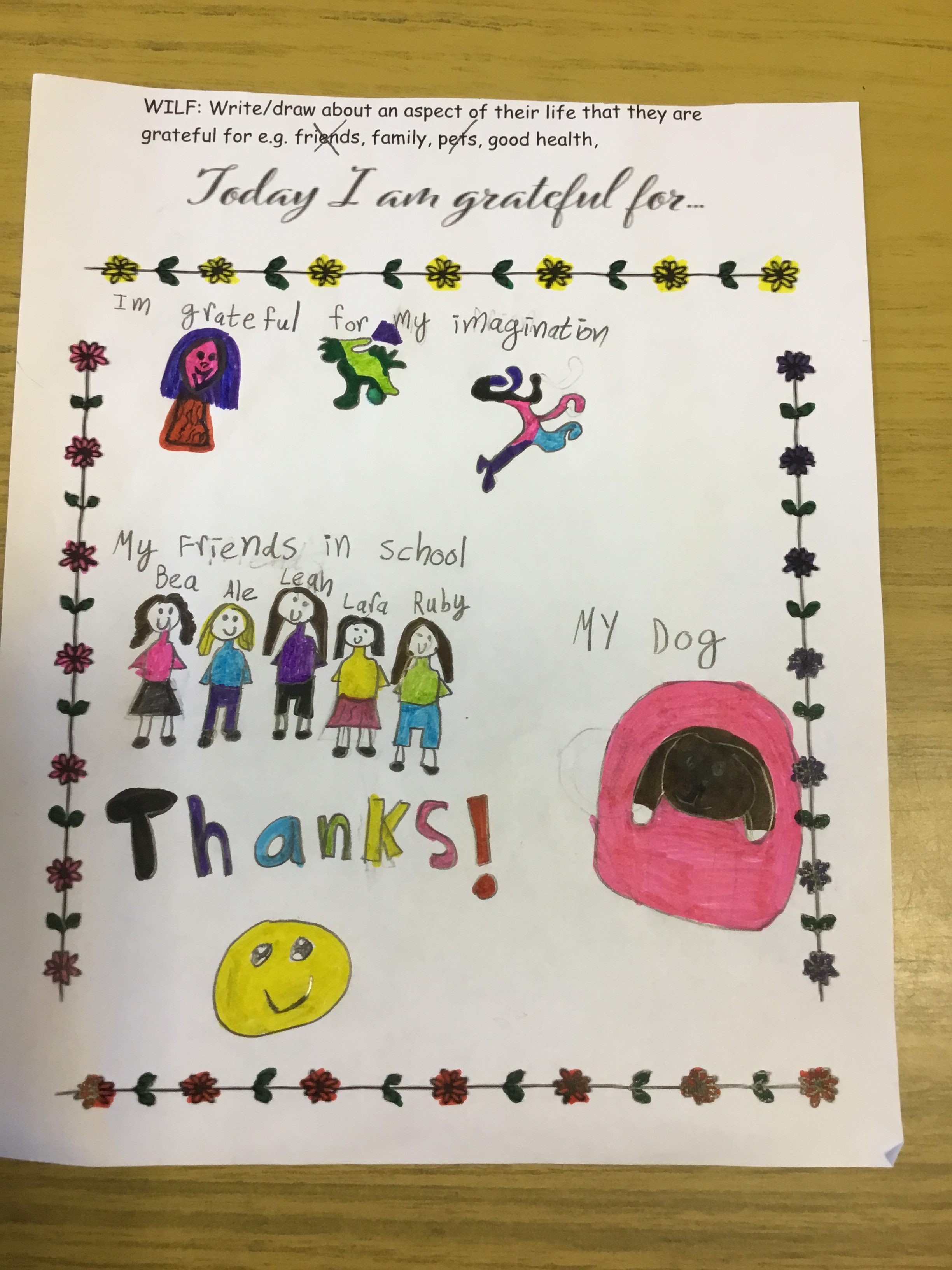 Lucy
Molly
Alessia
5
6
Joseph
Lara
Edmund
7
Today we are grateful for….
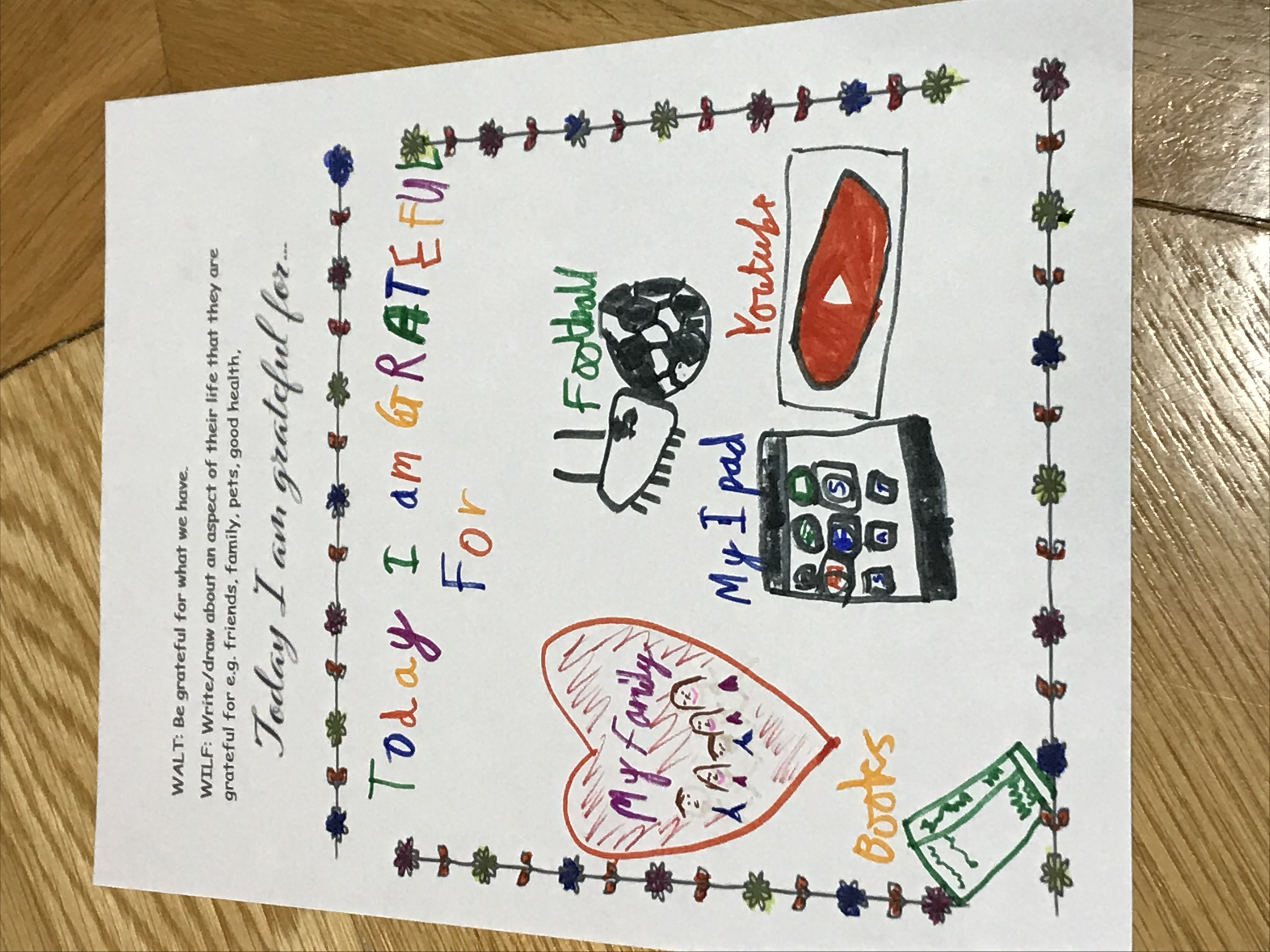 Tom D
Zak
8
We Give thanks!
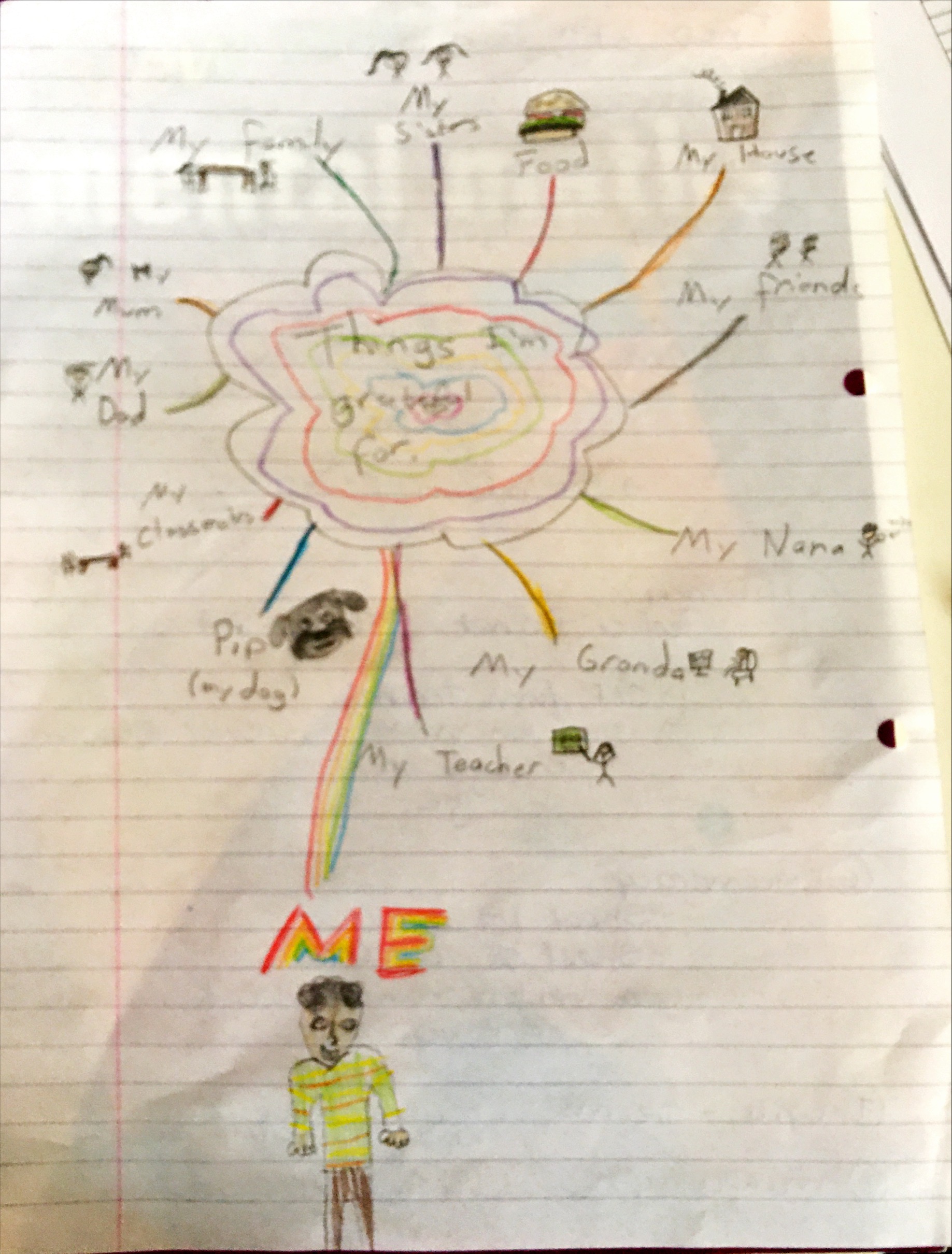 Thomas
Beatrice
9
Holly
10
Denis
Sean
11
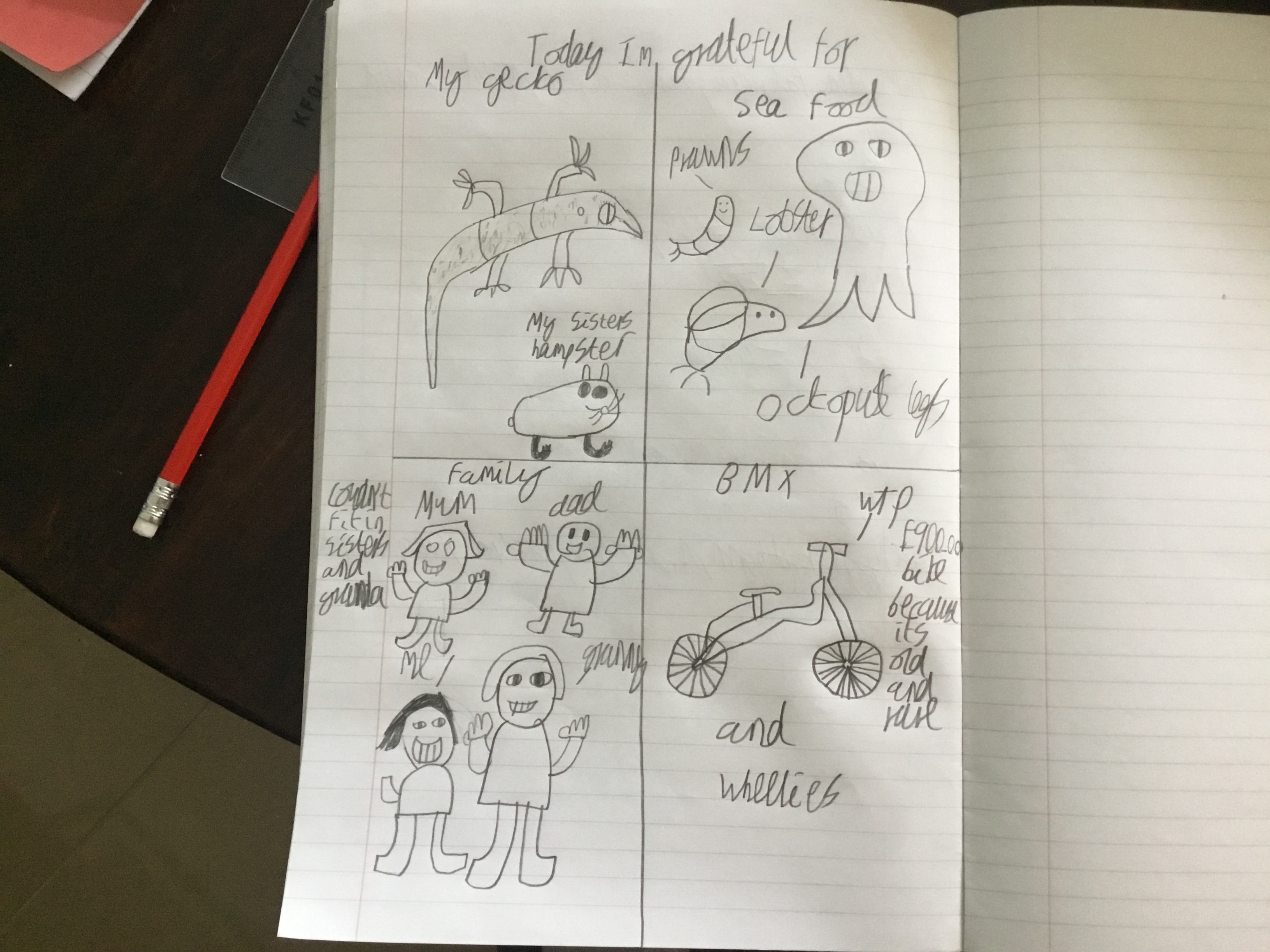 12
Oliver C & Aoife H
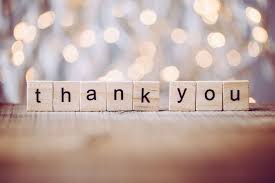 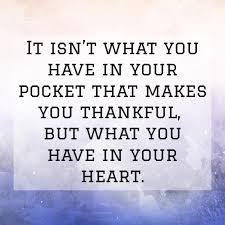 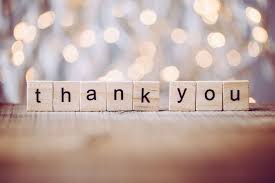 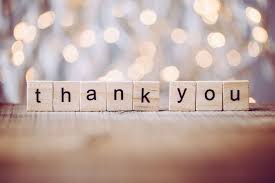 13